✠VUI HỌC KINH THÁNH✠
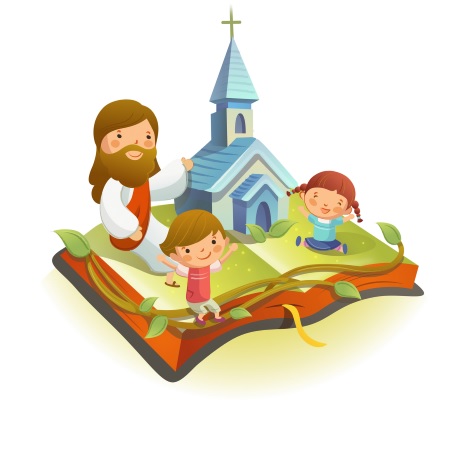 SÁM HỐI
TRỞ VỀ
CHÚA NHẬT I MÙA CHAY - A
TIN MỪNG CHÚA GIÊSU THEO THÁNH MATTHÊU
Bấy giờ Đức Giê-su được Thần Khí dẫn vào hoang địa, để chịu quỷ cám dỗ. Người ăn chay ròng rã bốn mươi đêm ngày, và sau đó, Người thấy đói.
Bấy giờ tên cám dỗ đến gần Người và nói: "Nếu ông là Con Thiên Chúa, thì truyền cho những hòn đá này hoá bánh đi!" Nhưng Người đáp:
"Đã có lời chép rằng: Người ta sống không chỉ nhờ cơm bánh, nhưng còn nhờ mọi lời miệng Thiên Chúa phán ra."
Sau đó, quỷ đem Người đến thành thánh, và đặt Người trên nóc đền thờ, rồi nói với Người: "Nếu ông là Con Thiên Chúa, thì gieo mình xuống đi!
Vì đã có lời chép rằng: Thiên Chúa sẽ truyền cho thiên sứ lo cho bạn, và thiên sứ sẽ tay đỡ tay nâng, cho bạn khỏi vấp chân vào đá."
Đức Giê-su đáp: "Nhưng cũng đã có lời chép rằng: Ngươi chớ thử thách Đức Chúa là Thiên Chúa của ngươi."
Quỷ lại đem Người lên một ngọn núi rất cao, và chỉ cho Người thấy tất cả các nước thế gian, và vinh hoa lợi lộc của các nước ấy, và bảo rằng:
"Tôi sẽ cho ông tất cả những thứ đó, nếu ông sấp mình bái lạy tôi."
Đức Giê-su liền nói: "Xa-tan kia, xéo đi! Vì đã có lời chép rằng: Ngươi phải bái lạy Đức Chúa là Thiên Chúa của ngươi, và phải thờ phượng một mình Người mà thôi."
Thế rồi quỷ bỏ Người mà đi, và có các sứ thần tiến đến hầu hạ Người.  Đó là Lời Chúa
HÃY
TÌM
KIẾM
NƯỚC
CHÚA
TRƯỚC
MỌI
SỰ
NGƯỜI
SẼ
LO
CHO
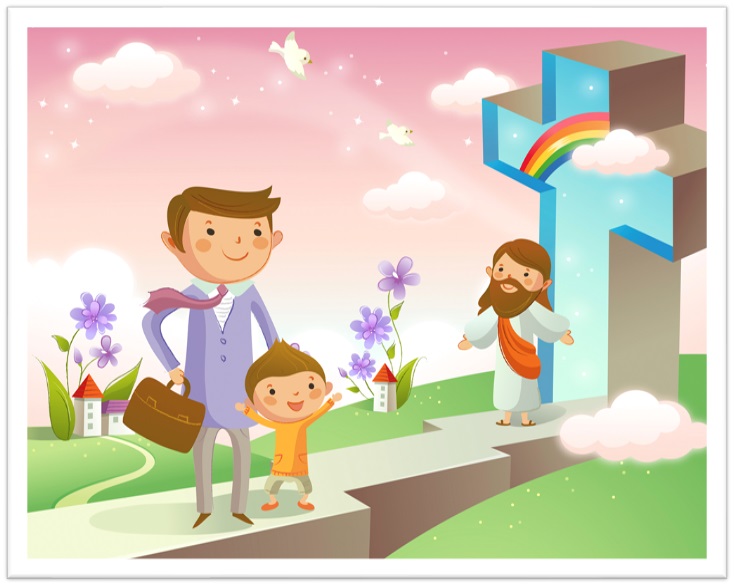 TÌM Ô CHỮ
HÀNG
 DỌC
1
2
3
4
5
1. QUỶ ĐEM CHÚA GIÊSU LÊN ĐÂU, ĐỂ NGƯỜI  THẤY TẤT CẢ CÁC NƯỚC THẾ GIAN, VÀ VINH HOA LỢI LỘC CỦA CÁC NƯỚC ẤY?
2. AI ĐÃ DẪN ĐỨC GIÊ-SU VÀO HOANG ĐỊA, ĐỂ CHỊU QUỶ CÁM DỖ?
3. CHÚA GIÊSU ĂN CHAY BAO NHIÊU ĐÊM NGÀY?
4. SAU KHI CHỊU PHÉP RỬA, ĐỨC GIÊ-SU ĐƯỢC THẦN KHÍ DẪN VÀO ĐÂU?
5. QUỶ ĐEM ĐỨC GIÊSU LÊN NÓC ĐỀN THỜ VÀ THÁCH NGƯỜI LÀM GÌ?
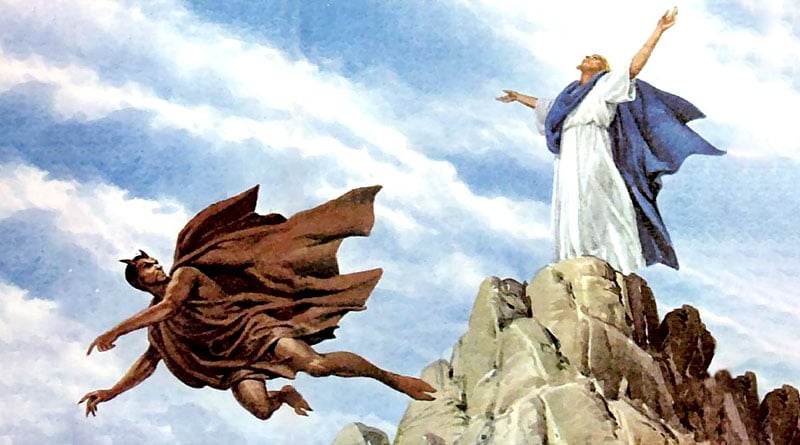 “CHỚ THỬ THÁCH ĐỨC CHÚA CỦA NGƯƠI”
Học với Giê-su - Học cùng Giê-su
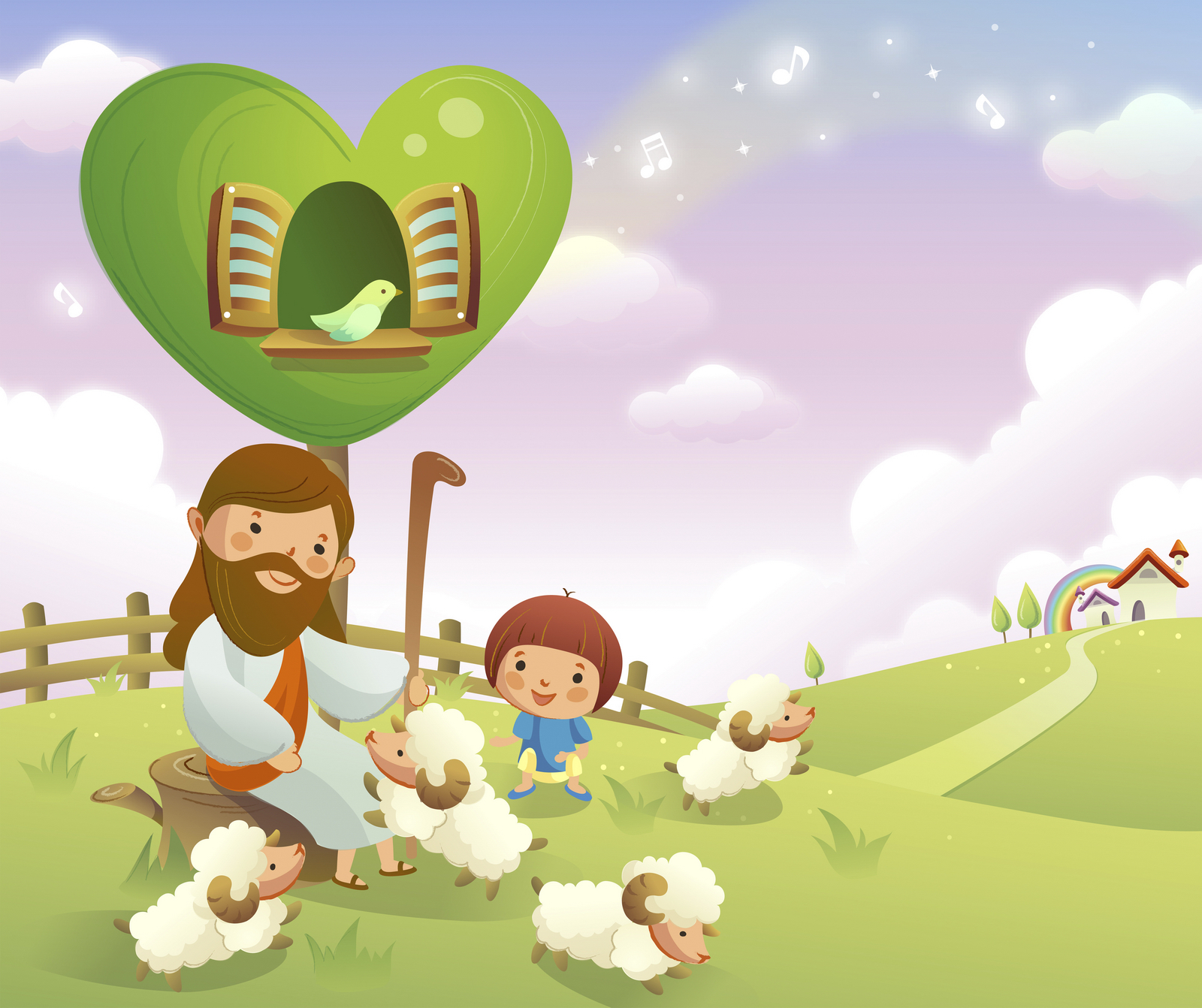 TRẮC NGHIỆM
1. AI ĐÃ DẪN ĐỨC GIÊ-SU ĐI VÀO HOANG ĐỊA ?
C
A
B
D
Ma quỷ
Chúa Thánh Thần
Chúa Cha
Chúa Con
C
Chúa Thánh Thần
Đáp án
2. CHÚA GIÊ-SU LÀM GÌ TRONG HOANG ĐỊA ?
C
A
B
D
Cả A, B và C
Chịu ma quỷ cám dỗ
Tìm nơi thanh vắng nghỉ ngơi
Sám hối
Chịu ma quỷ cám dỗ
C
Đáp án
3. TRƯỚC CÁM DỖ LÀM CHO HÒN ĐÁ HÓA BÁNH, ĐỨC GIÊSU ĐÃ NÓI GÌ?
C
A
B
D
Chúa yêu thương hết mọi người
Phải tín thác vào Thiên Chúa
Người ta sống chỉ nhờ cơm bánh
Người ta sống không chỉ nhờ cơm bánh
Người ta sống không chỉ nhờ cơm bánh
B
Đáp án
4. Ở ĐÂU QUỶ NÓI VỚI ĐỨC GIÊSU: NẾU ÔNG LÀ CON THIÊN CHÚA, THÌ ĐỨNG ĐÂY MÀ GIEO MÌNH XUỐNG ĐI?
C
A
B
D
Trên sườn núi
Trên đỉnh tháp chuông
Trên nóc Đền thờ
Trên ngọn núi cao
Trên nóc Đền thờ
A
Đáp án
5. Ở ĐÂU, ĐỨC GIÊSU NÓI VỚI QUỶ:
NGƯƠI CHỚ THỬ THÁCH ĐỨC CHÚA
LÀ THIÊN CHÚA CỦA NGƯƠI ?
C
A
B
D
Trong đền thờ Giêrusalem
Trên nóc Đền thờ
Trên ngọn núi cao
Trong sa mạc
Trên nóc Đền thờ
C
Đáp án
THIẾU NHI YÊU CHÚA
TRONG MÙA CHAY NÀY 
EM SẼ DỐC QUYẾT SỬA MỘT TẬT XẤU